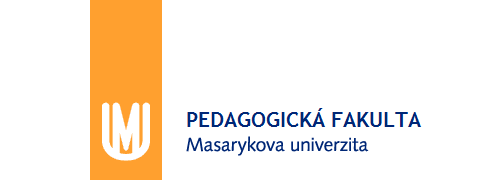 Obchodní nauka 2
jaro 2020
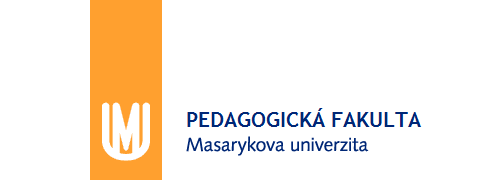 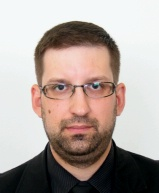 Ing. Peter MARINIČ, Ph.D.
Katedra fyziky, chemie a odborného vzdělávání
Poříčí 7, Brno – budova B – místnost 2035
marinic@ped.muni.cz
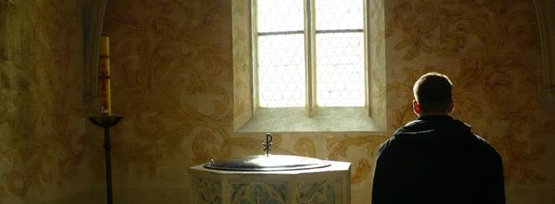 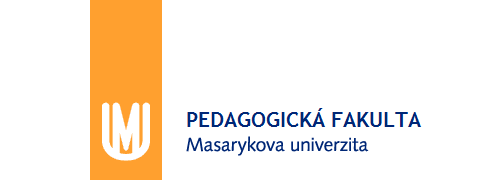 Obchodní nauka 2
Charakteristika předmětu
Cíle předmětu:
Hlavním cílem předmětu Obchodní nauka je osvojení ucelených vědeckých poznatků o významu, funkcích a klasifikaci obchodu ve všech hlavních souvislostech. Dále si studenti osvojí poznatky z oblasti tvorby maloobchodních cen, významu a použití slev, podstaty platebního styku, činnosti jednotlivých obchodních kategorií a retailing. Nedílnou součástí učebního materiálu bude objasnění současných trendů v oblasti integrace a kooperace v obchodní činnosti a rozpoznaní možných rizik ve sledované oblasti, jakož i možností jejich snižování či eliminace. V závěrečné části budou popsány základní funkce, cíle a postavení nákupu a úloha prodeje v podnikatelském subjektu.
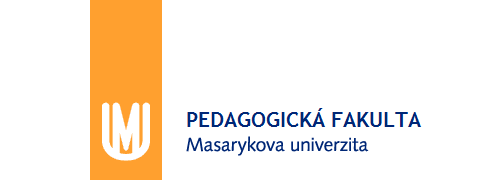 Obchodní nauka 2
Harmonogram předmětu
sobota 22. 02. 2020 | 12:00 – 13:50 | A56
sobota 29. 02. 2020 | 14:00 – 15:50 | B6 
sobota 07. 03. 2020 | 16:00 – 17:50 | B4
sobota 28. 03. 2020 | 10:00 – 11:50 | A56

Obsah jednotlivých setkání:
přednáška k jednotlivým tématům
řešení tematických úkolů
interaktivní a rozšiřující diskuze k vybraným tématům
a jiné…
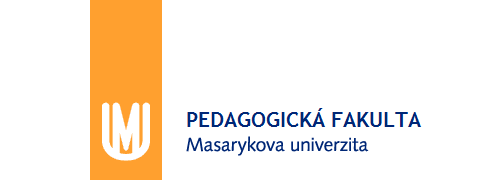 Obchodní nauka 2
Přehled témat
1)	Nákup zboží a výběr dodavatele 
	2)	Model velkoobchodních operací a skladové technologie
	3)	Maloobchodní technologie a prvky maloobchodního provozu
	4)	Řízení jakosti, ochrana spotřebitele a dozorové orgány
	5)	Význam služeb v obchodní činnosti
	6)	Maloobchod mimo síť prodejen, právní aspekty elektronického obchodování
	7)	Systém bezpečnosti potravin
	8)	Význam mezinárodního obchodu pro národní hospodářství
	9)	Platební styk v obchodní činnosti podniků
	10)	Majetková struktura obchodního podniku
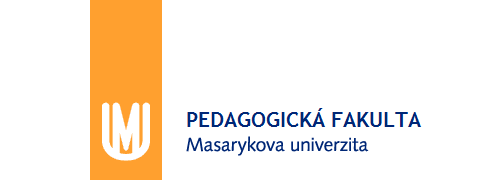 Obchodní nauka 2
Ukončení předmětu
kolokvium formou vyplňování odpovědniků
elektronická verze – vyplňování přes IS – do: 13.04.2020 | 23:59
forma: 
20 otázek ve formě výběru správné odpovědi (právě jedné) ze čtyř nabízených možností
správná odpověď: 1 bod nesprávná odpověď nebo nevyplněná otázka: 0 bodů
Vyhodnocení
možnost vyplňovat test 3-krát, počítá se nejlepší výsledek
body v poznámkovém bloku – minimum pro absolvování 13 bodů
následně převedení na prospěl/neprospěl vyučujícím průběžně
„Test pro kolokvium“